WE Can 3 Unit8 -Lesson4Phonics
T.
2
I Can …

• say, read, and write words with
 f, ph, and gh.
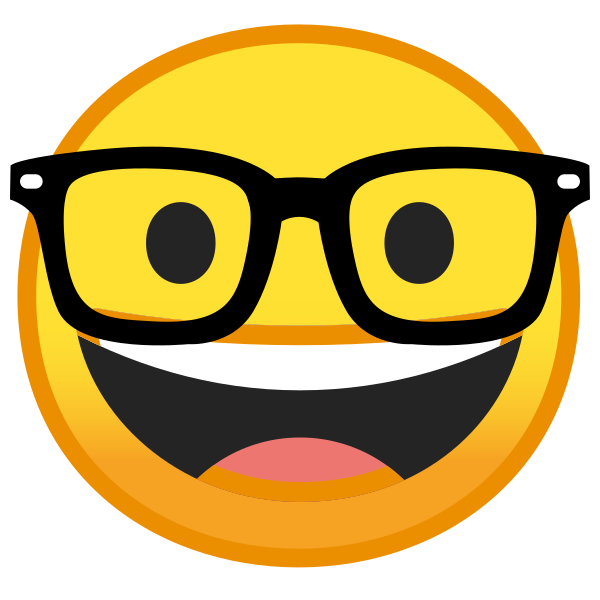 3
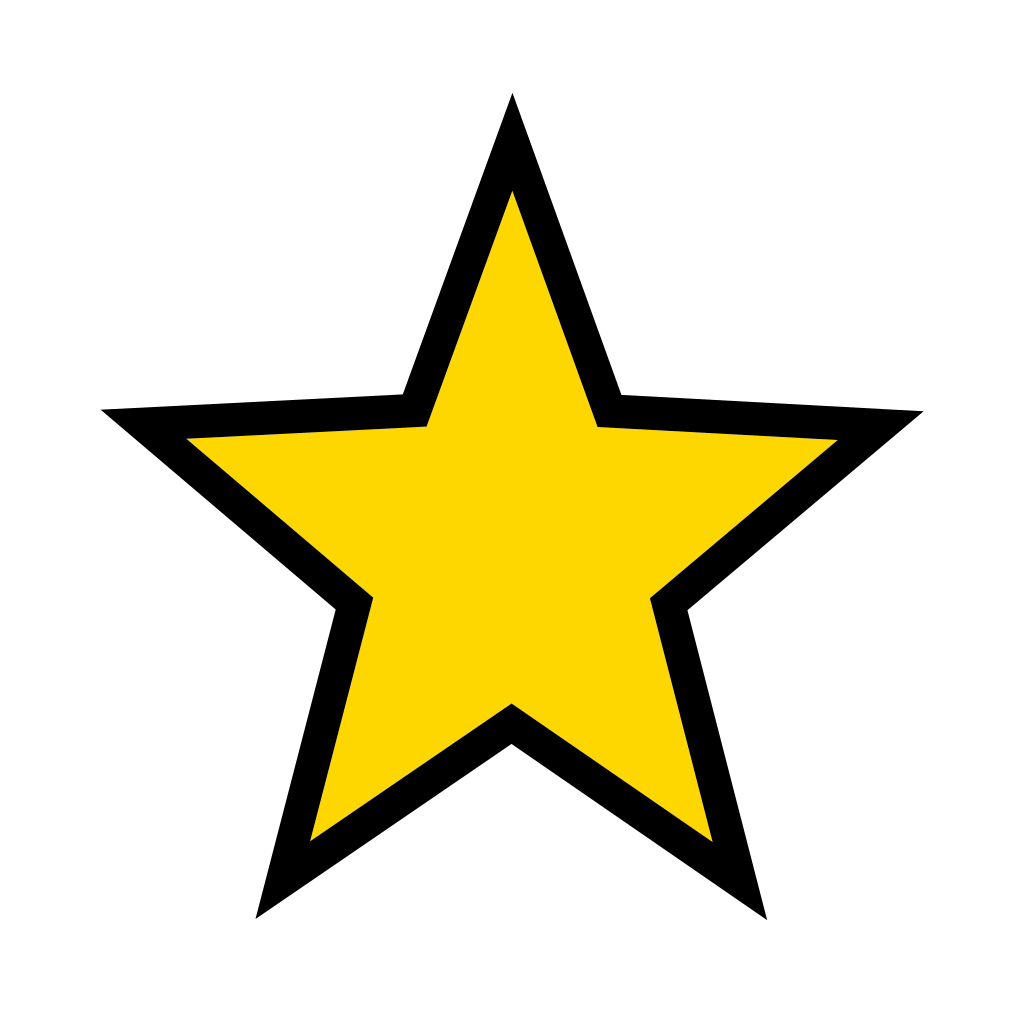 Listen, point, and practice.
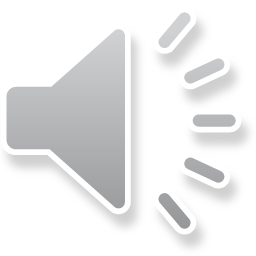 f
ph
gh
laugh
phone
frog
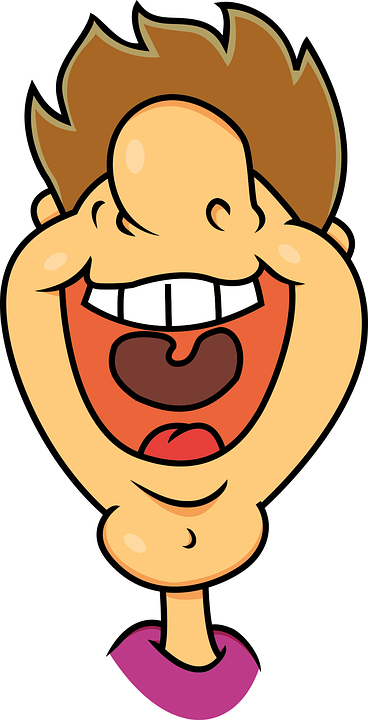 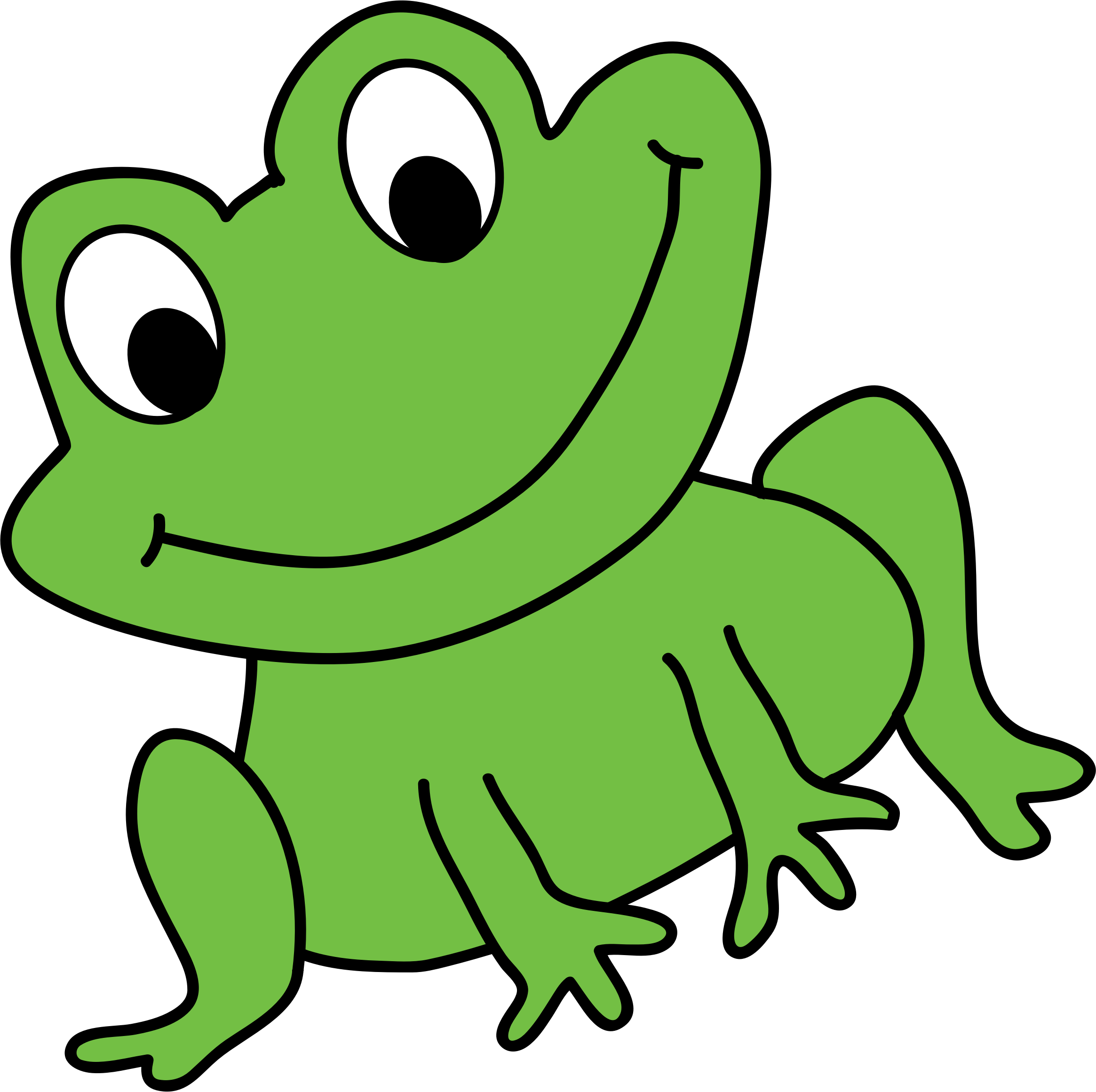 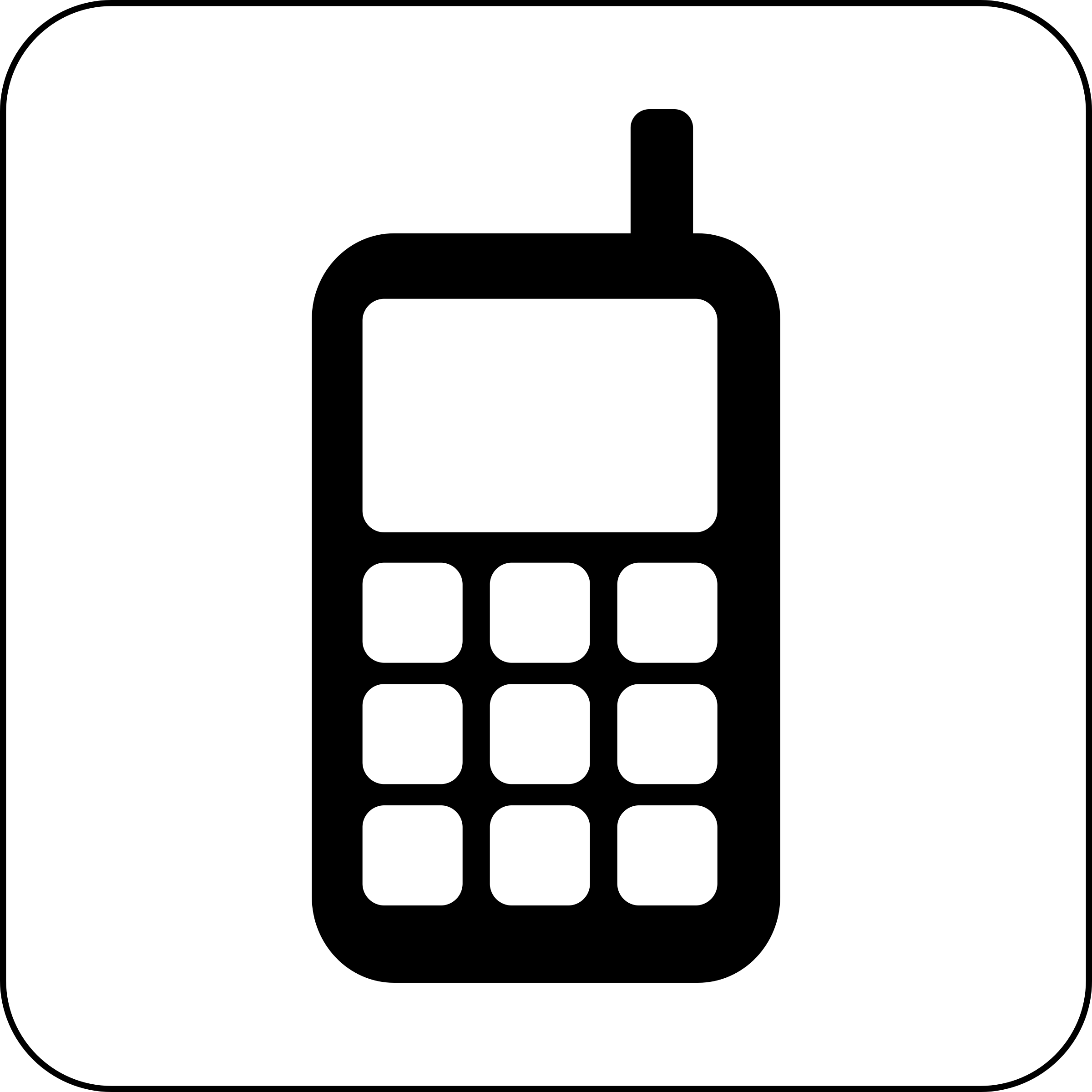 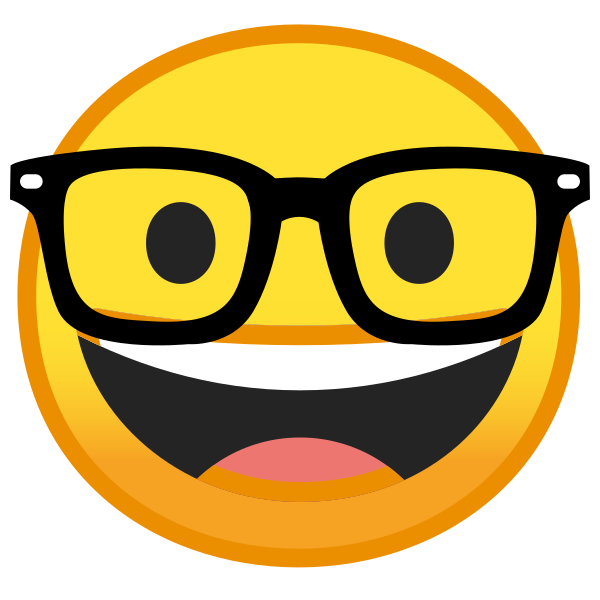 They all make the same sound
4
Listen and circle f, ph, or gh. Then complete the words.
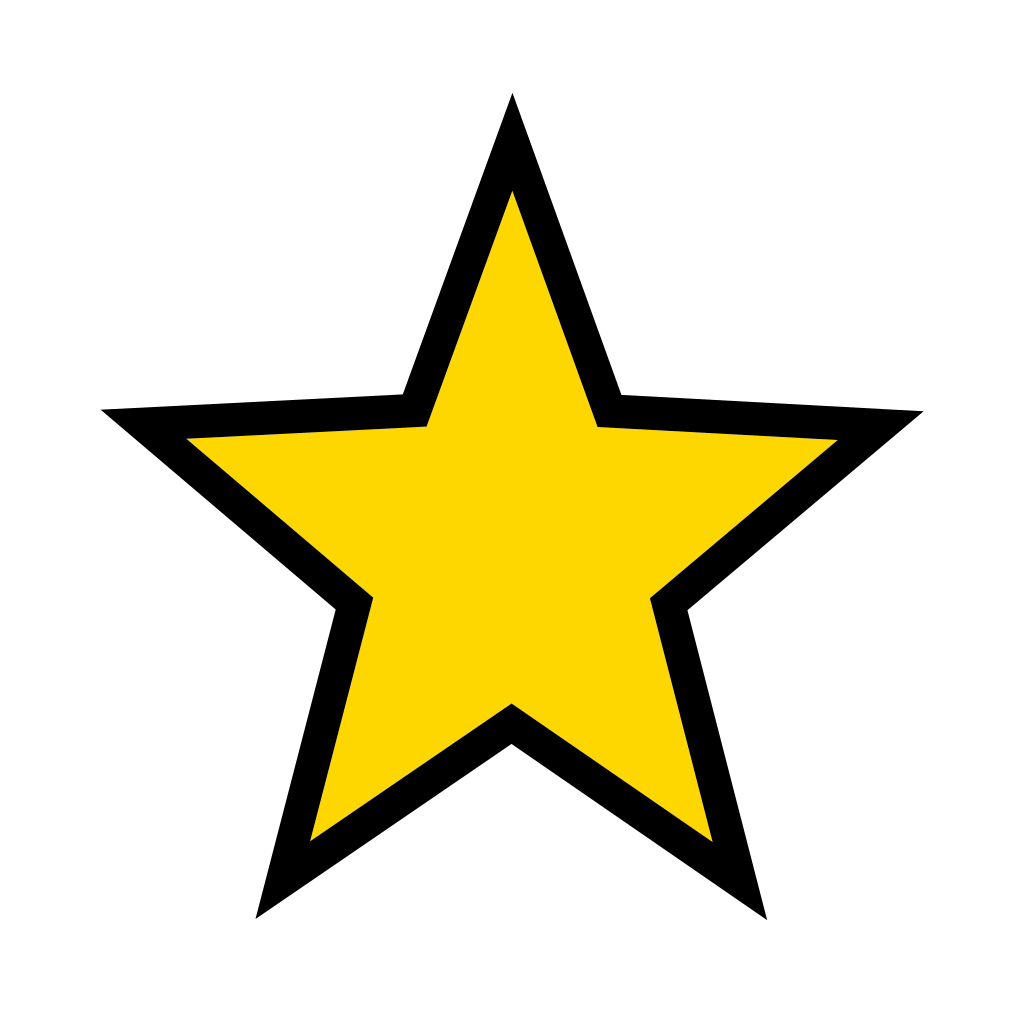 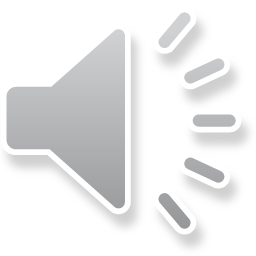 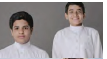 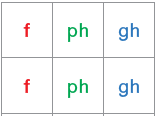 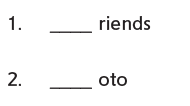 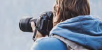 5
Listen and circle f, ph, or gh. Then complete the words.
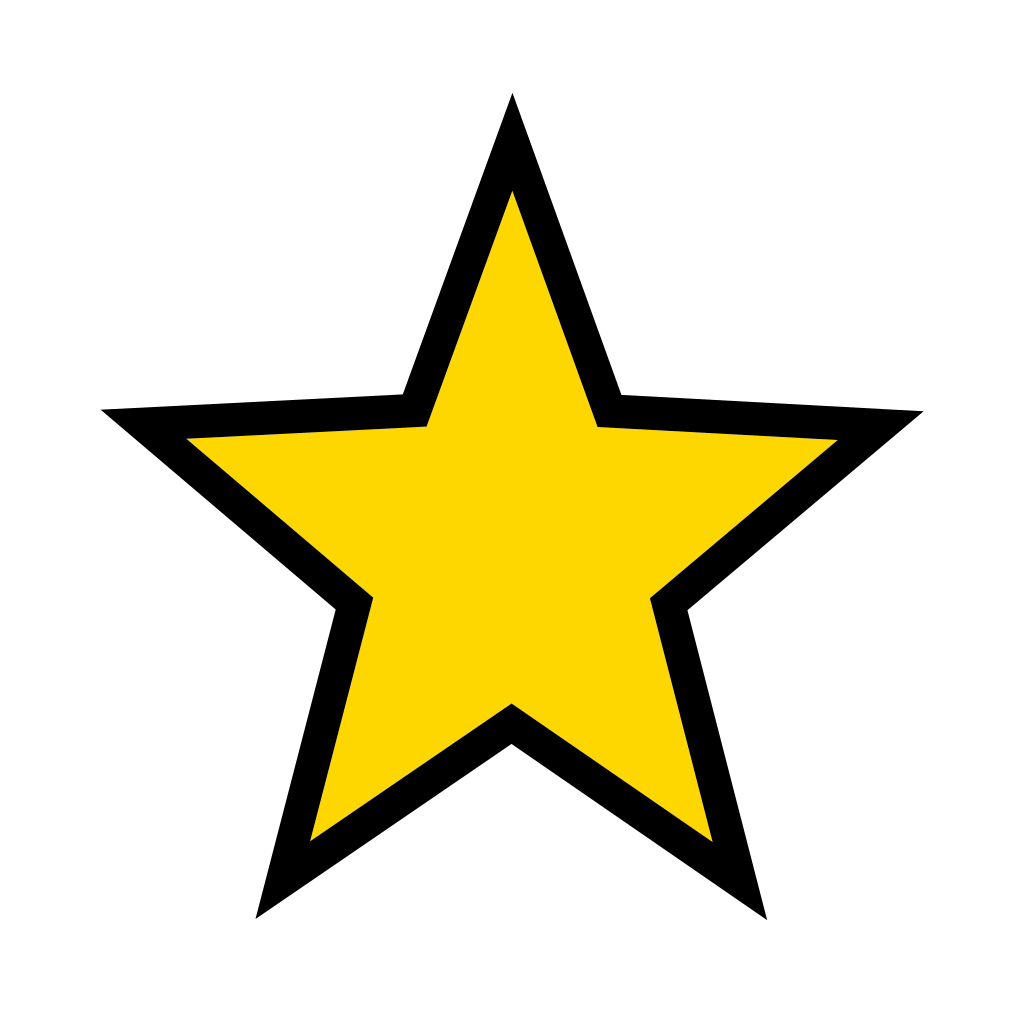 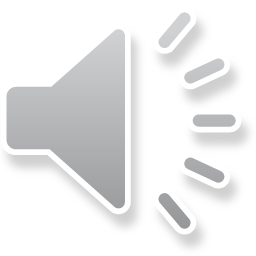 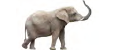 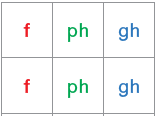 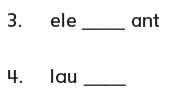 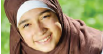 6
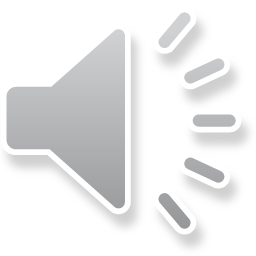 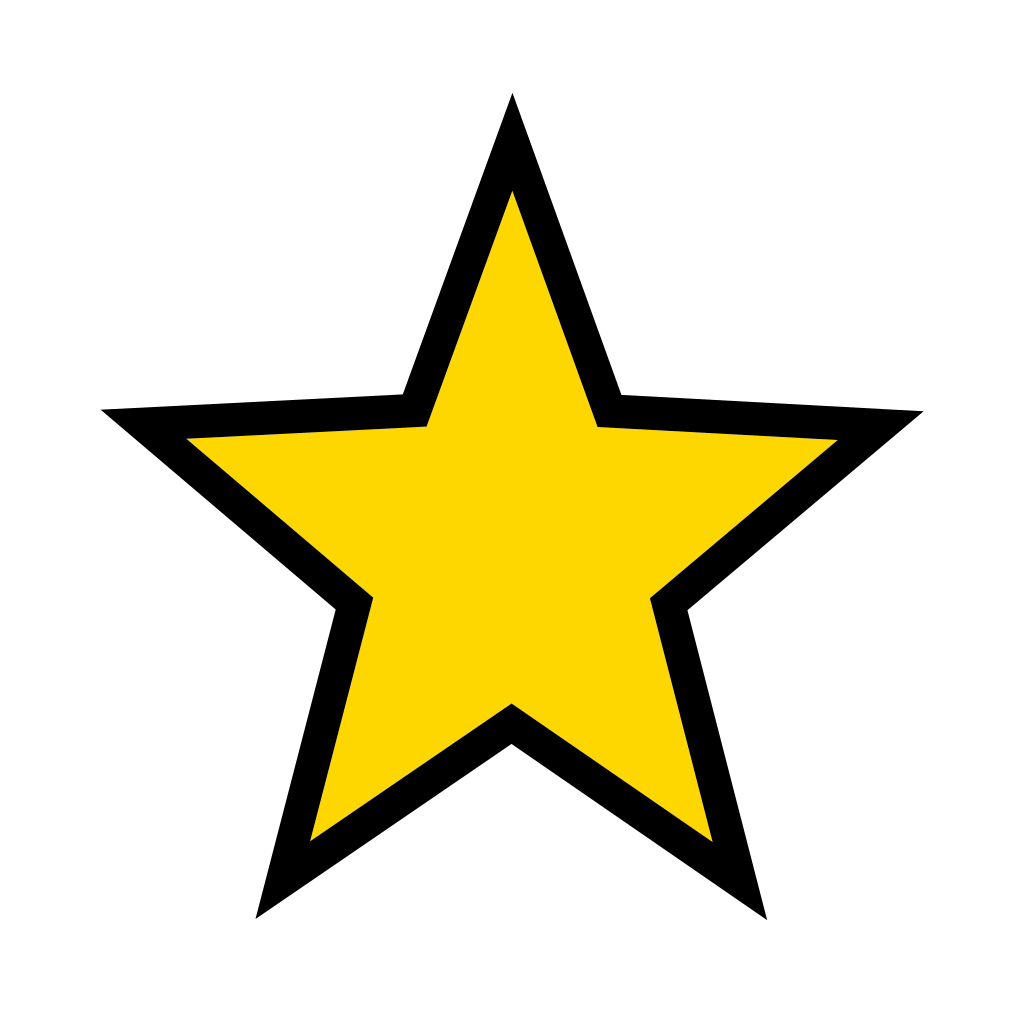 Listen and read. Then chant.
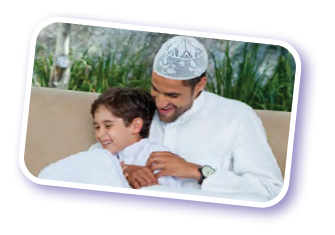 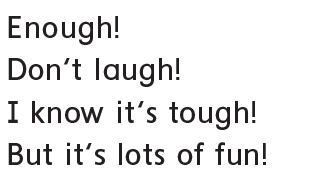 7
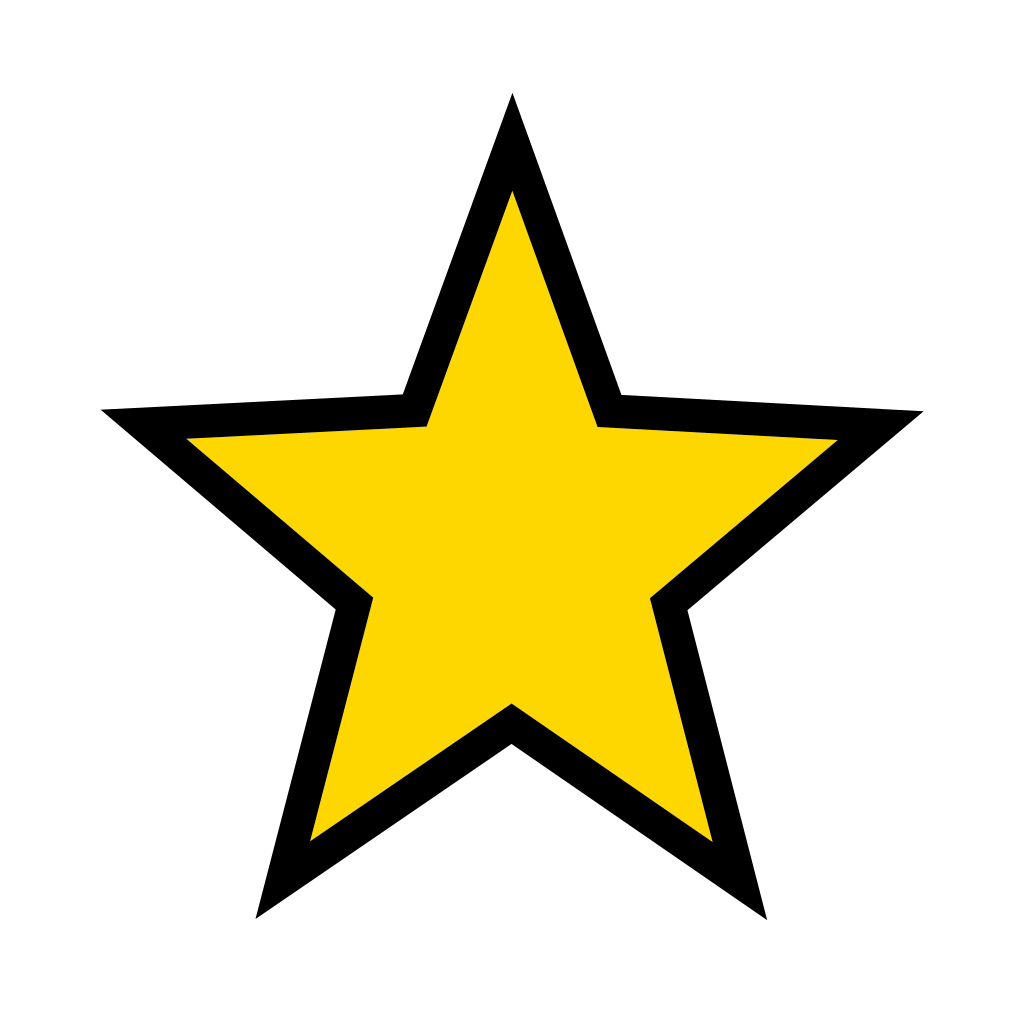 Complete the sentences with the words.
photo
funny
enough
enough
1.No, thank you. I don‘t want any more. It‘s _________.

2. It‘s a __________ story. It makes me laugh.

3. Can I see your __________? You look really cool!
funny
photo
8
Object Pronouns
9
Quick Reminder!
Subject Pronouns
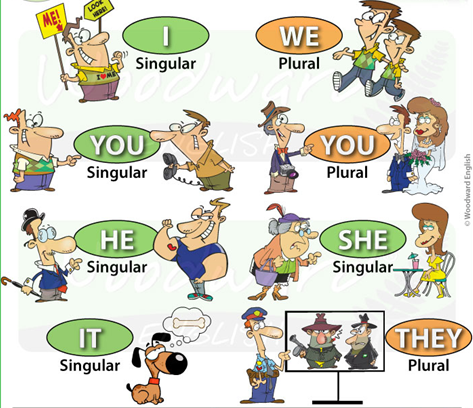 10
Look at the Sentence structure
S   +   V  +   O
مفعول به  +      دفعل    +    فاعل
Amal  likes  pizza.
11
Subject pronouns              Object pronouns
S   +      V  +      O
I
you
She
He
It
We
they
me
you
her
him
It
us
them
12
I love my mother.
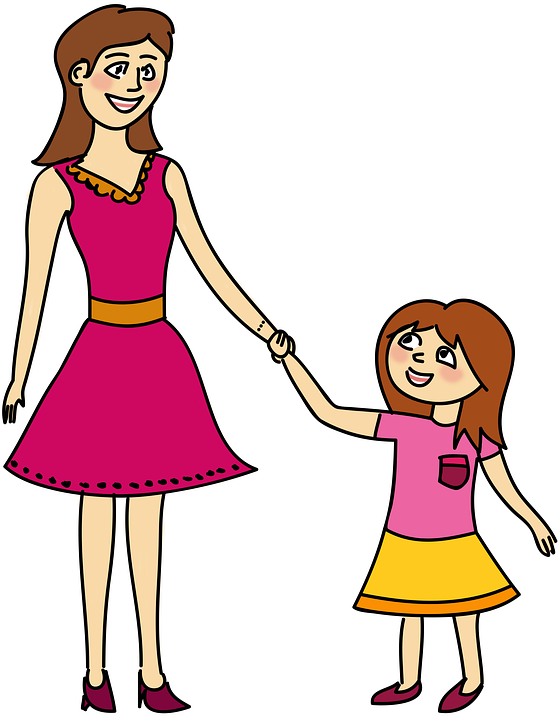 I love she.
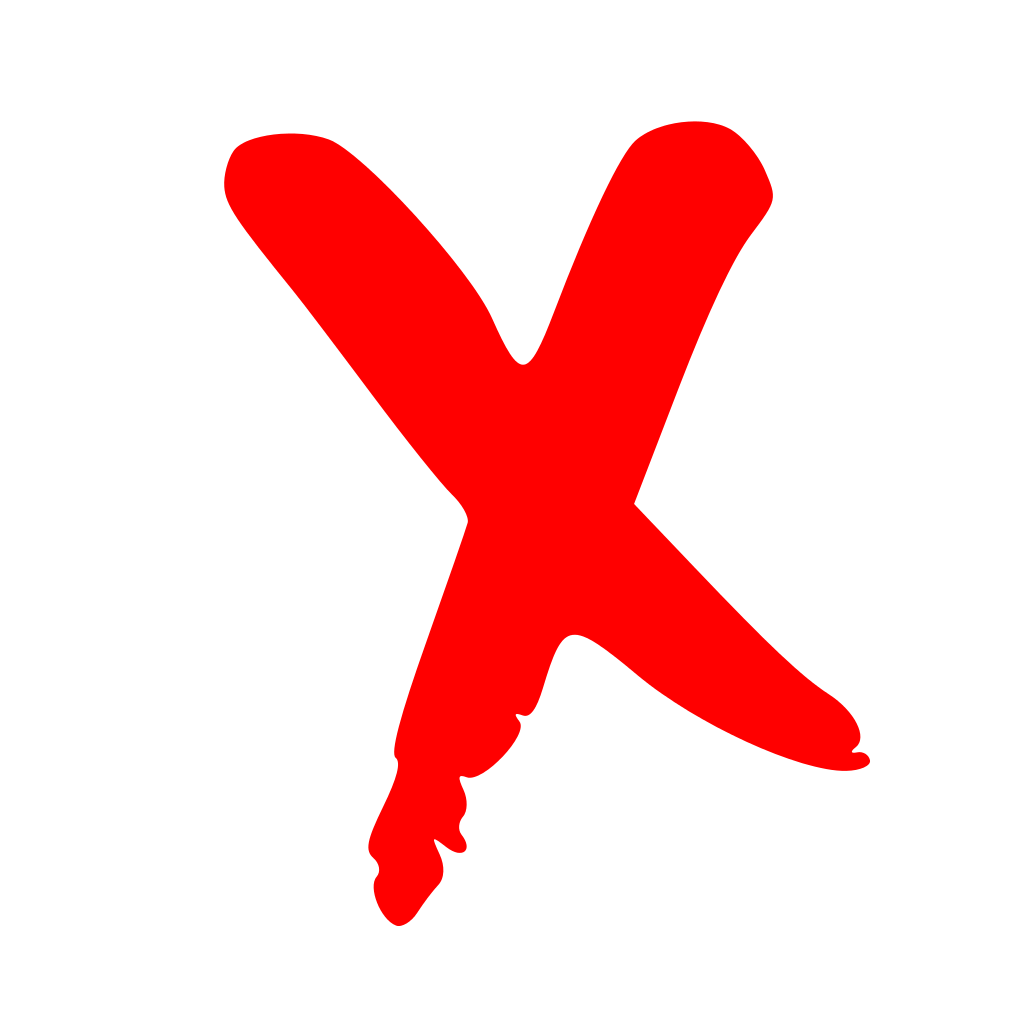 I love her.
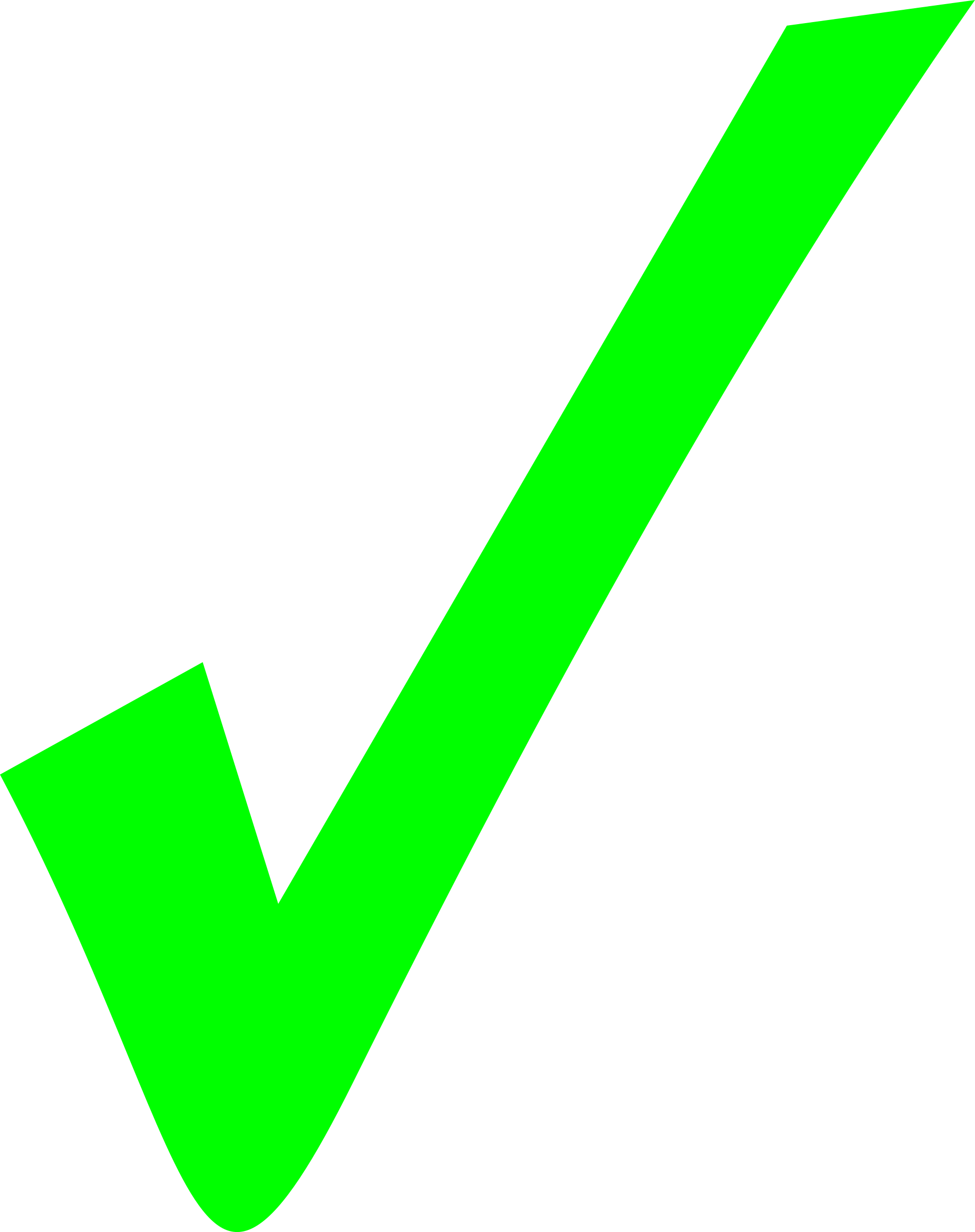 This Photo by Unknown Author is licensed under CC BY-SA
13
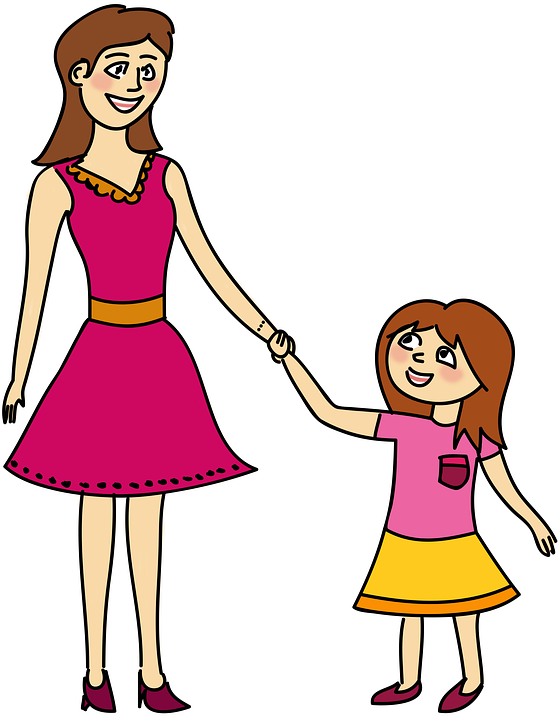 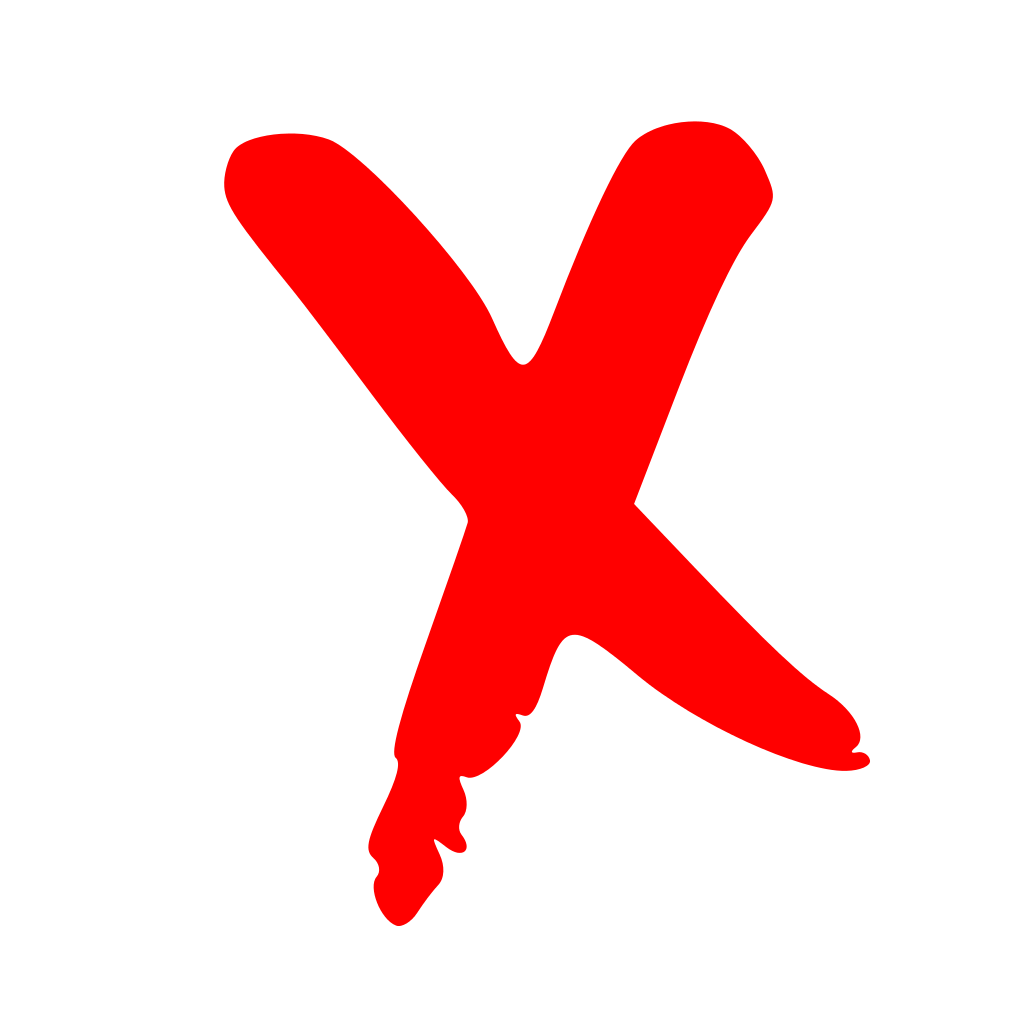 My mother loves I .
My mother  loves me.
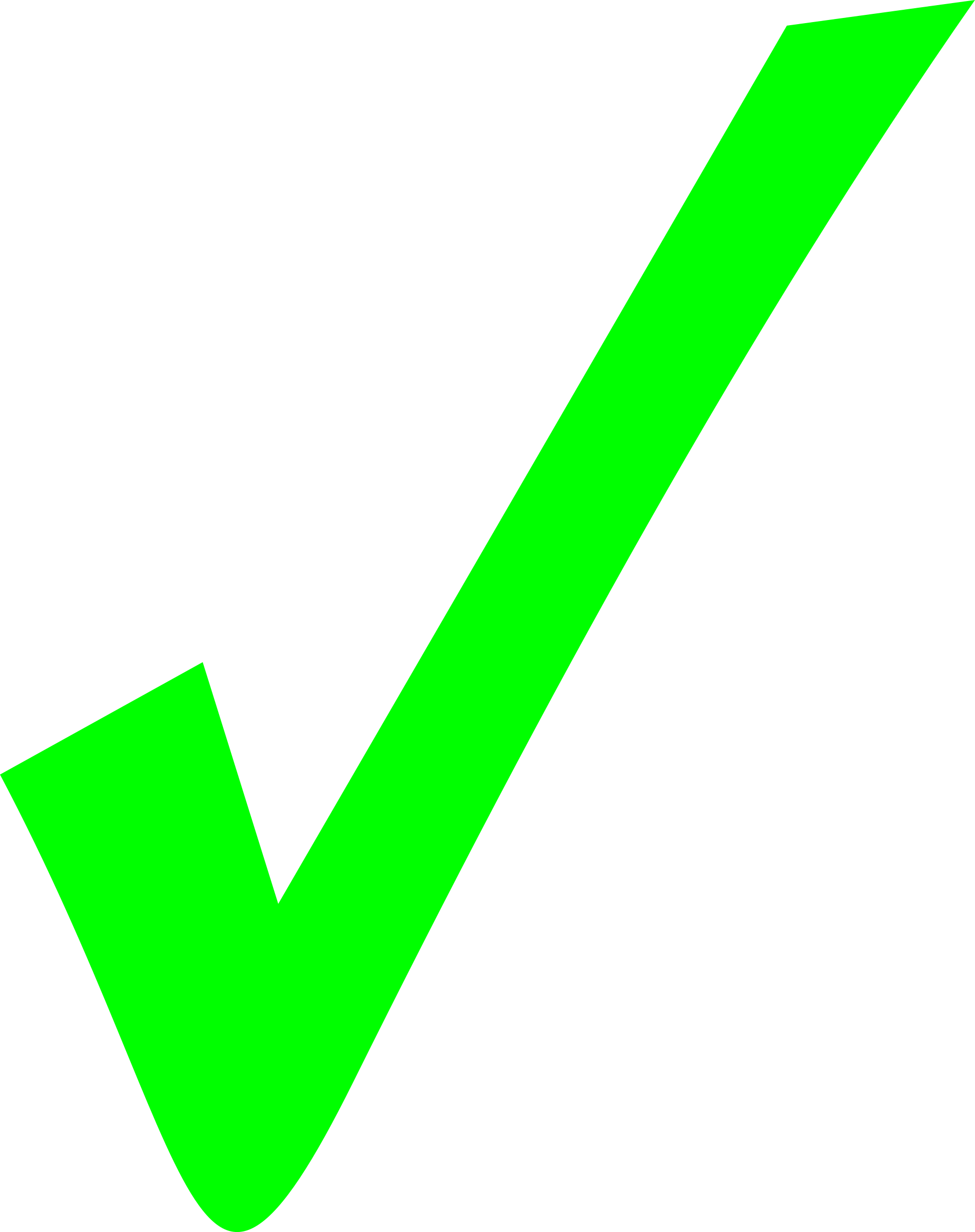 She  loves me.
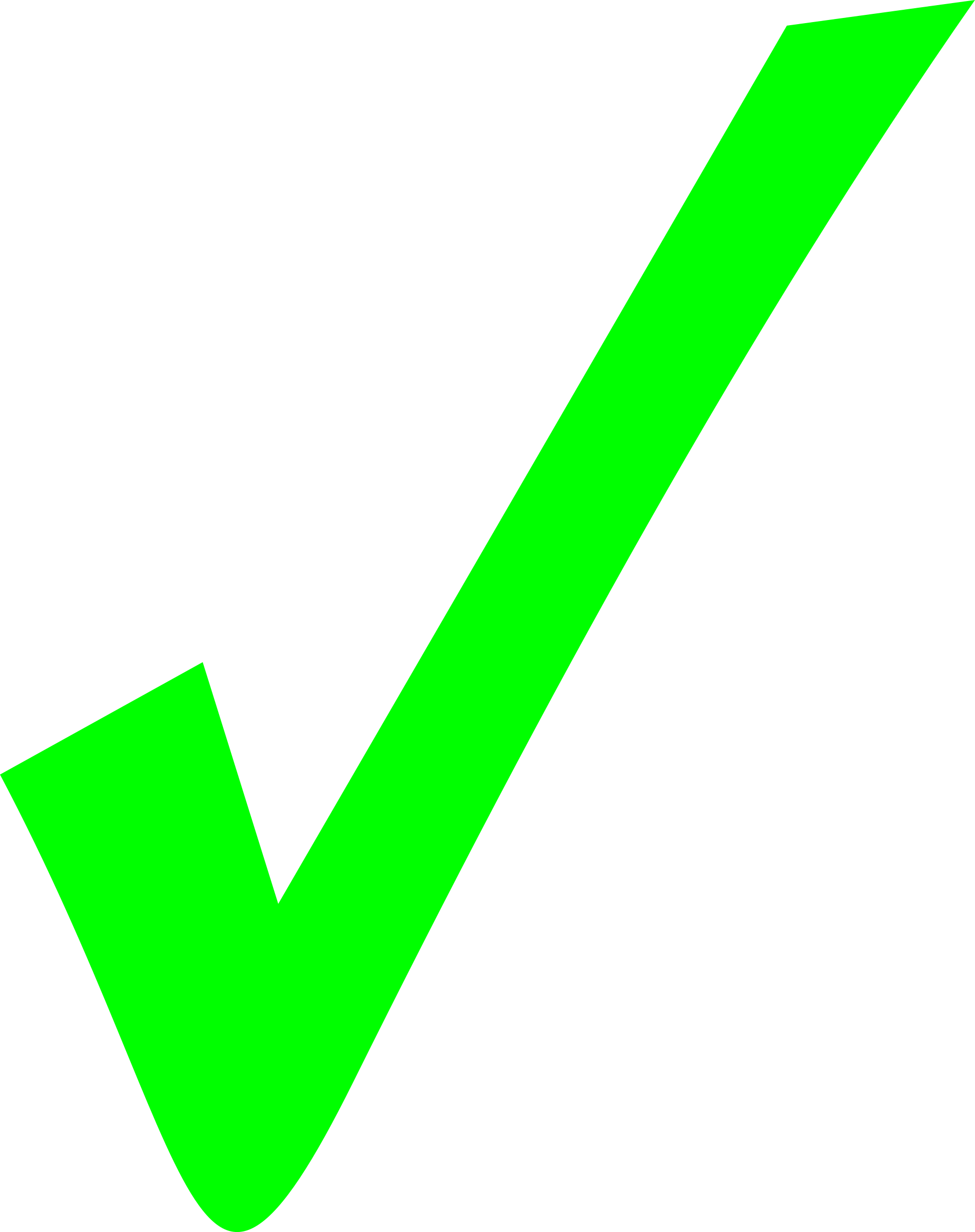 This Photo by Unknown Author is licensed under CC BY-SA
14
I love my father.
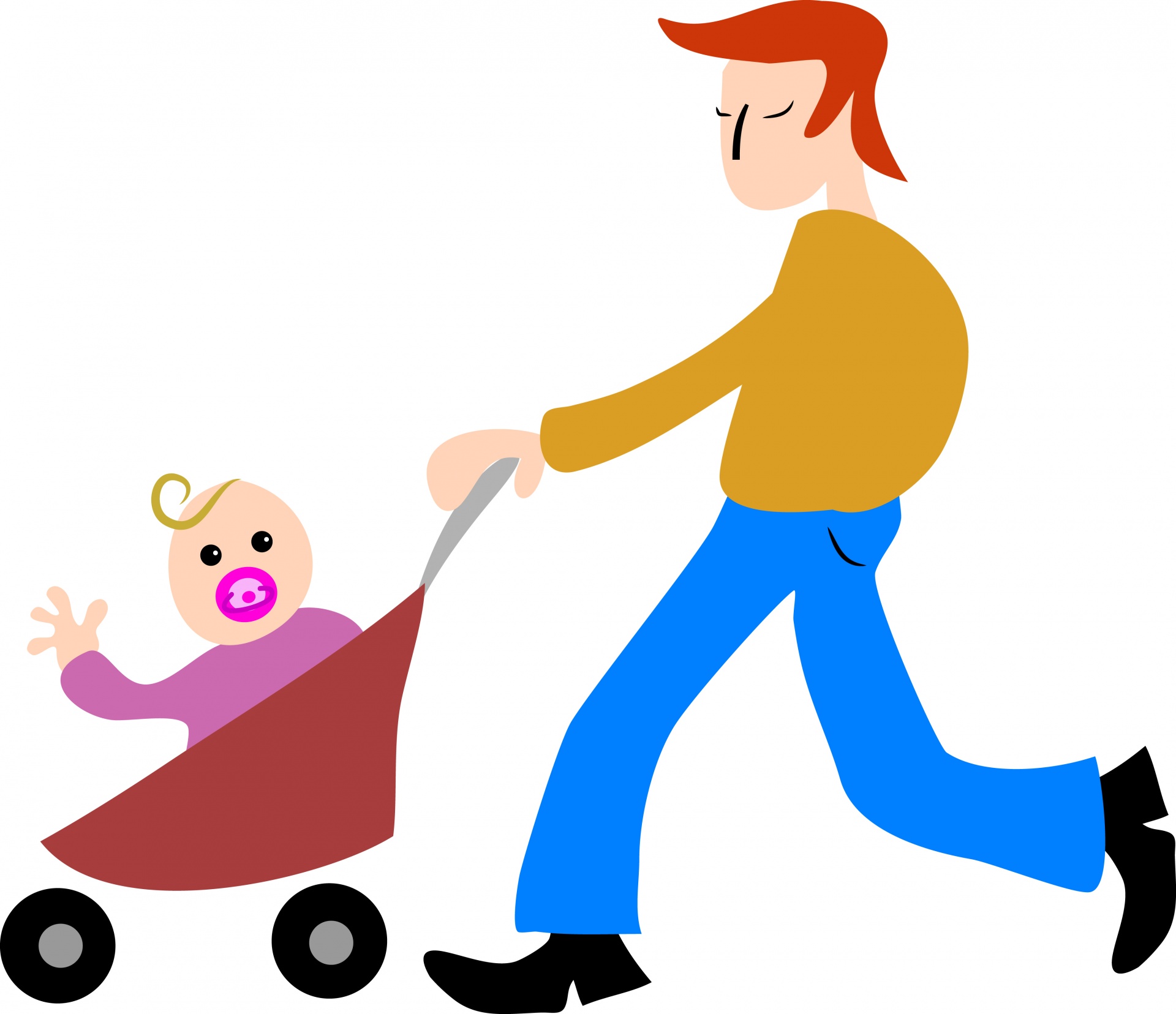 I love he.
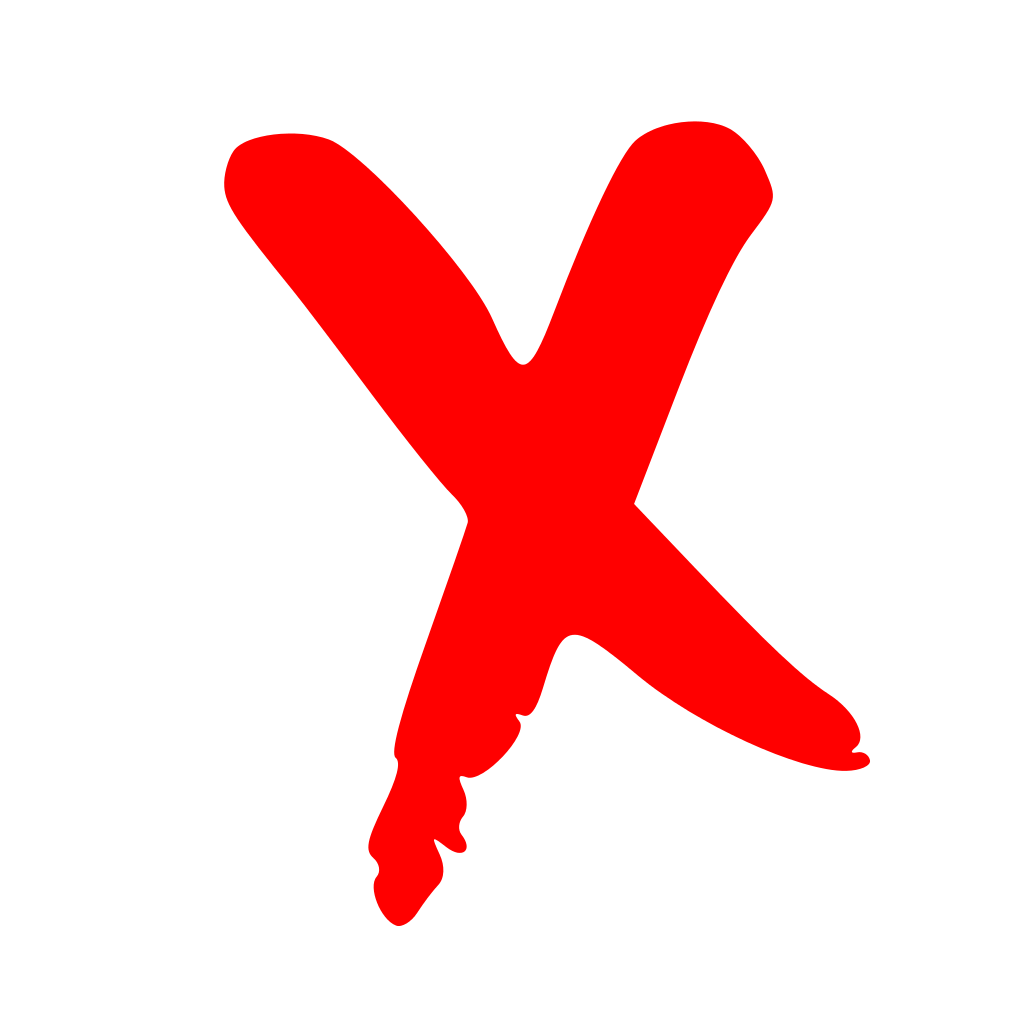 I love him.
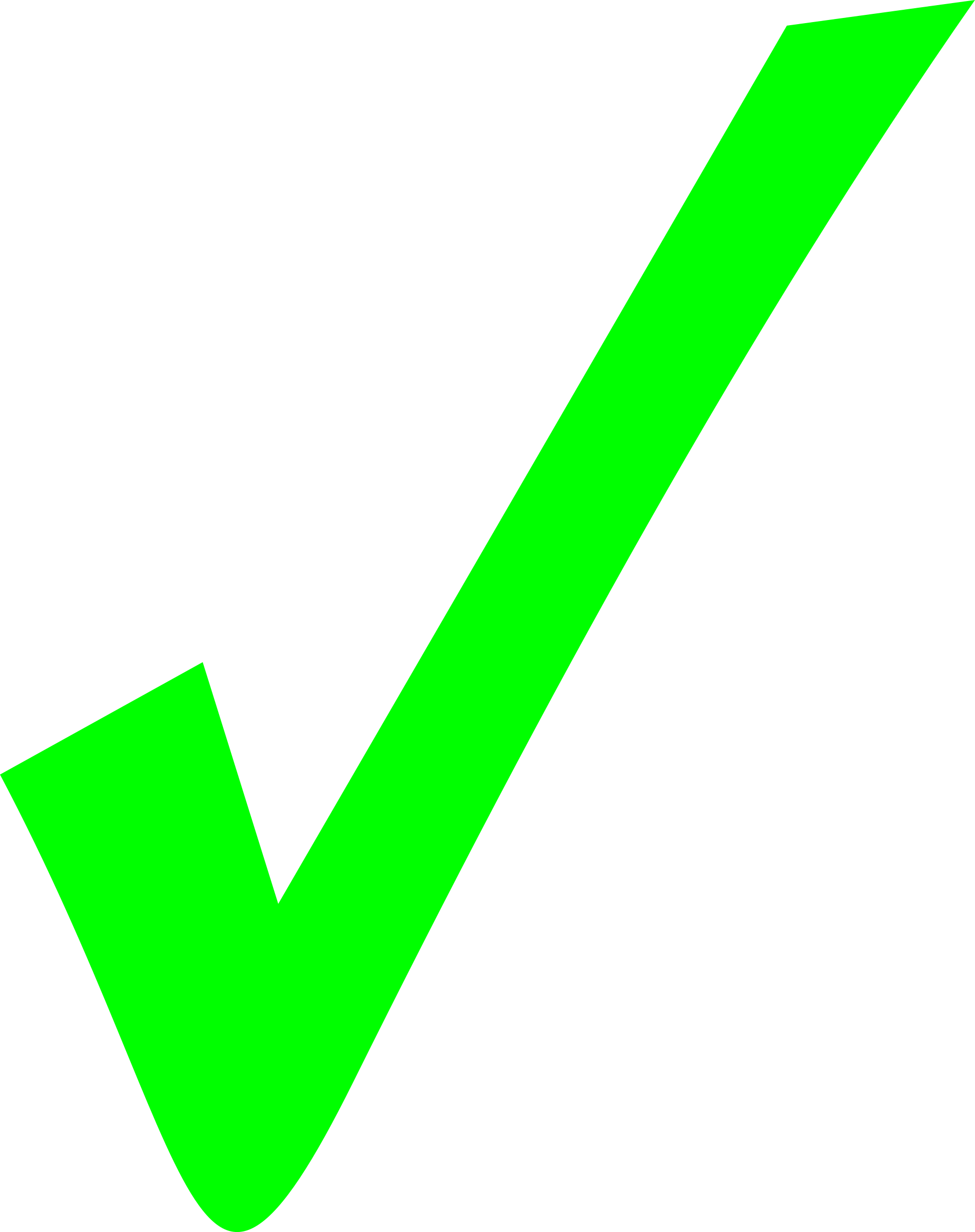 He  loves ( I ,  me) .
This Photo by Unknown Author is licensed under CC BY-SA
15
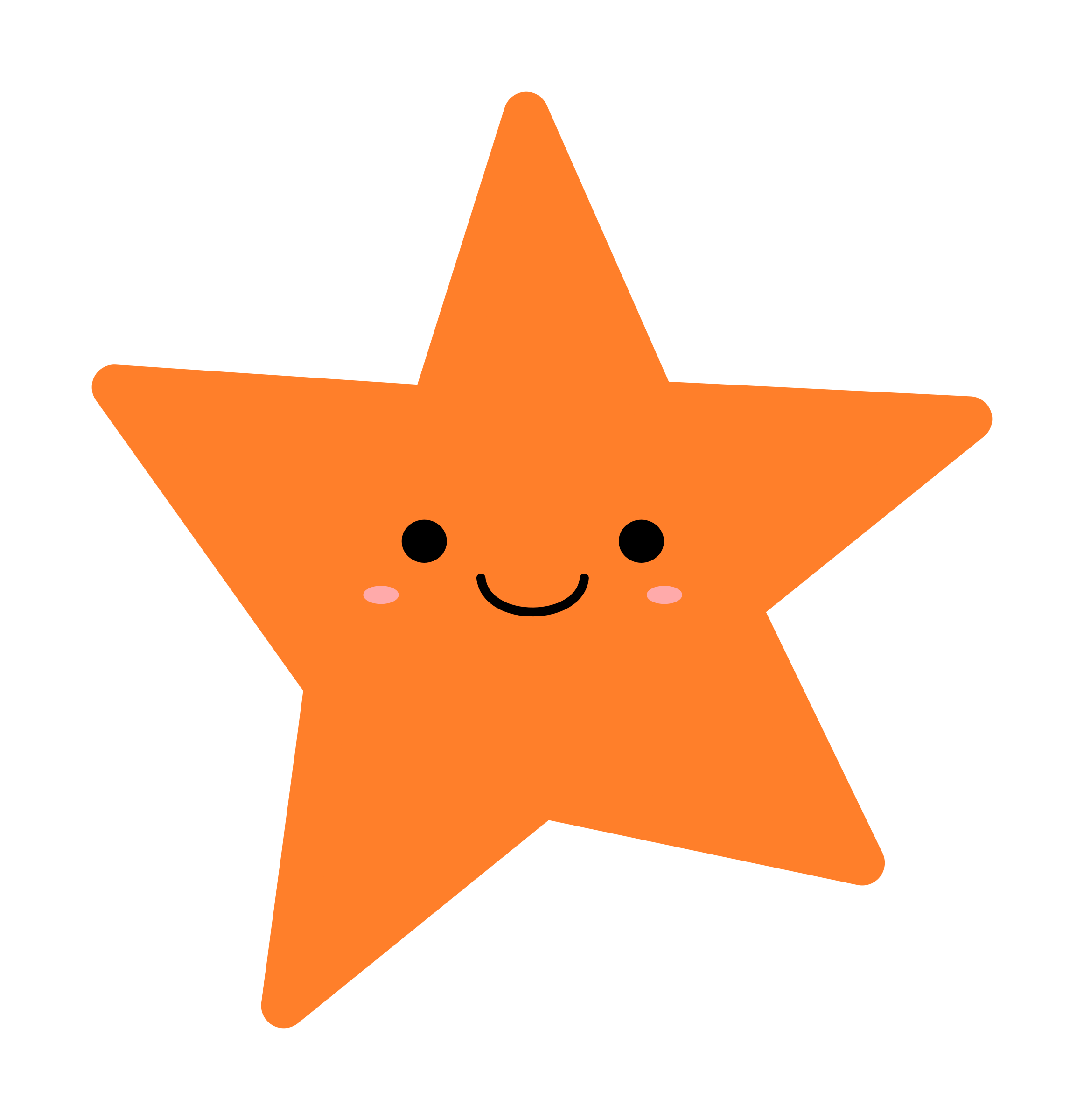 Test your understanding
My sister loves ( me ,  I ) .
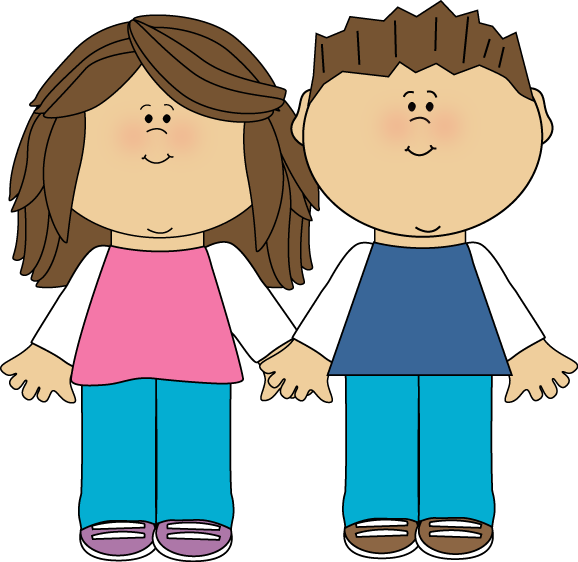 (  I  , me)  love ( she ,  her).
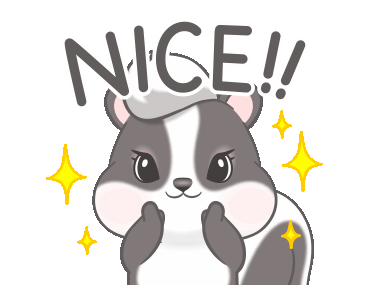 16
My brother and I  love our parents .
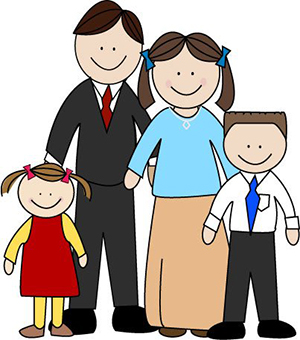 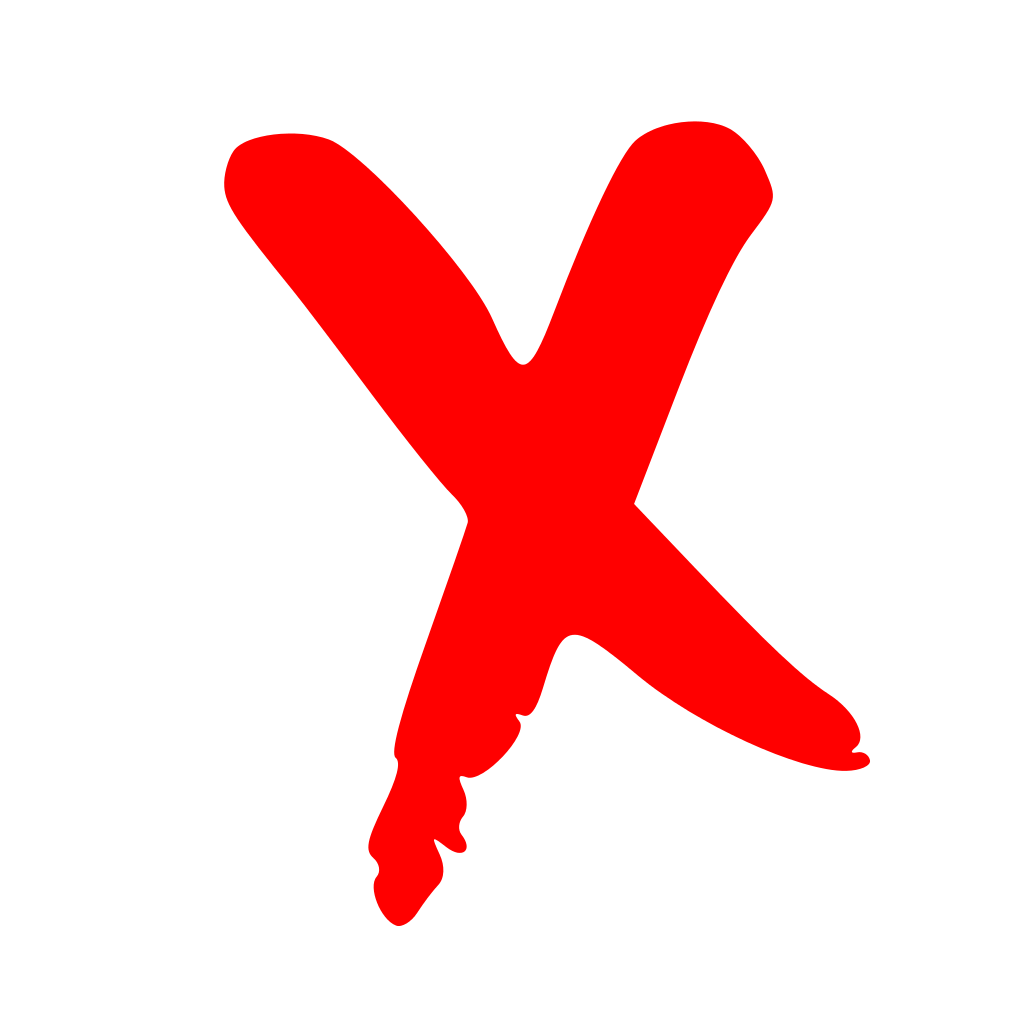 We love they.
We  love them.
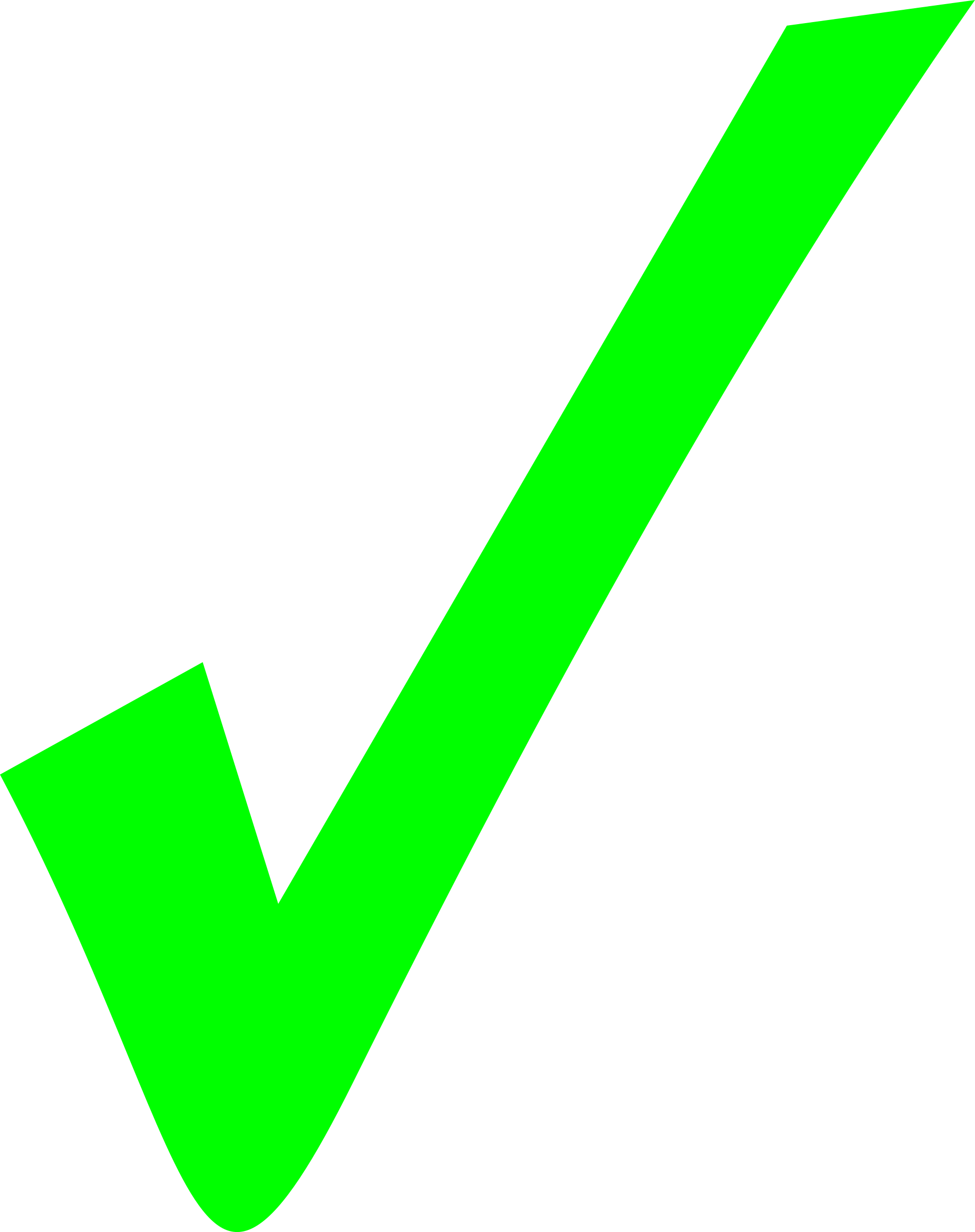 This Photo by Unknown Author is licensed under CC BY-SA
17
Our parents   love me and my brother  .
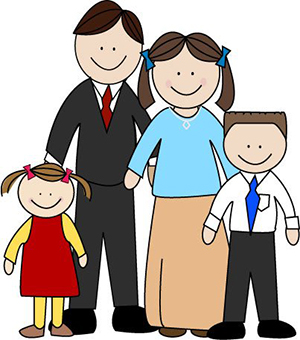 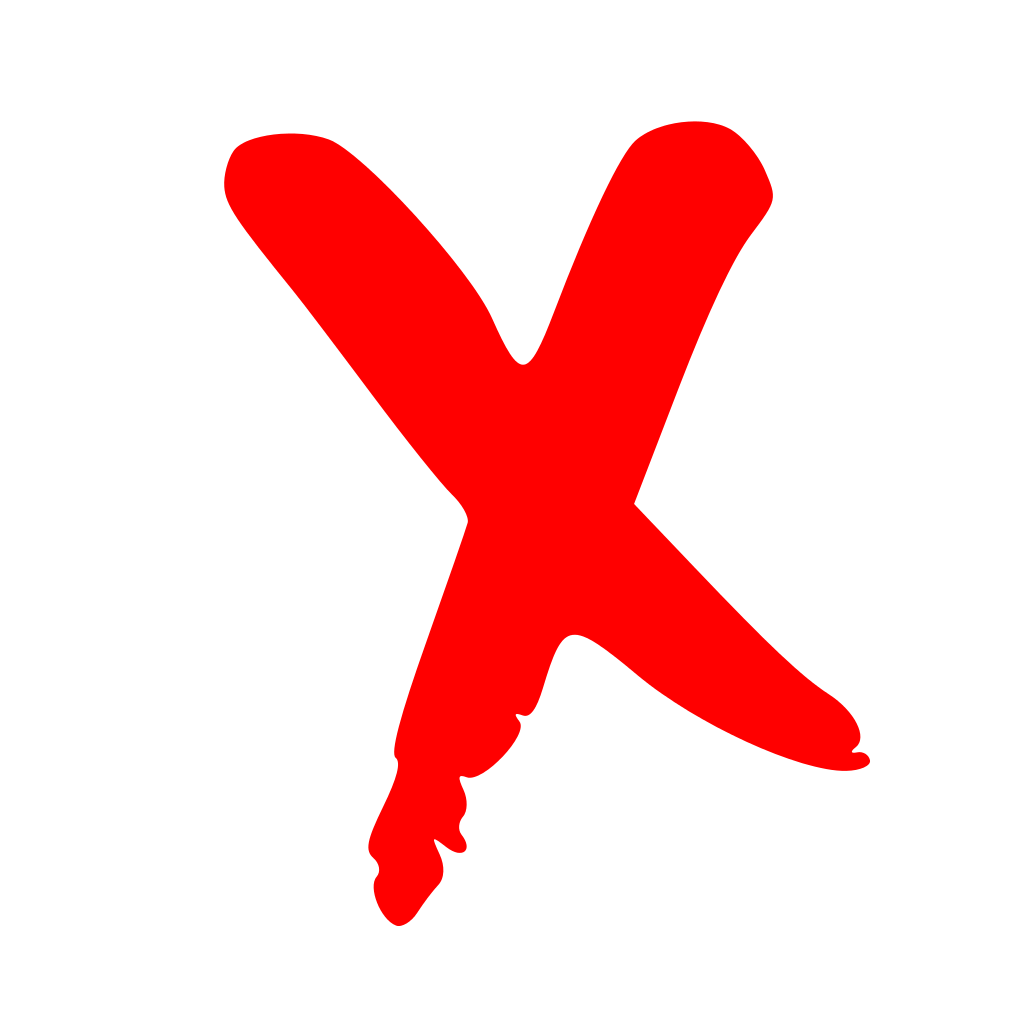 They love we.
They  loves us.
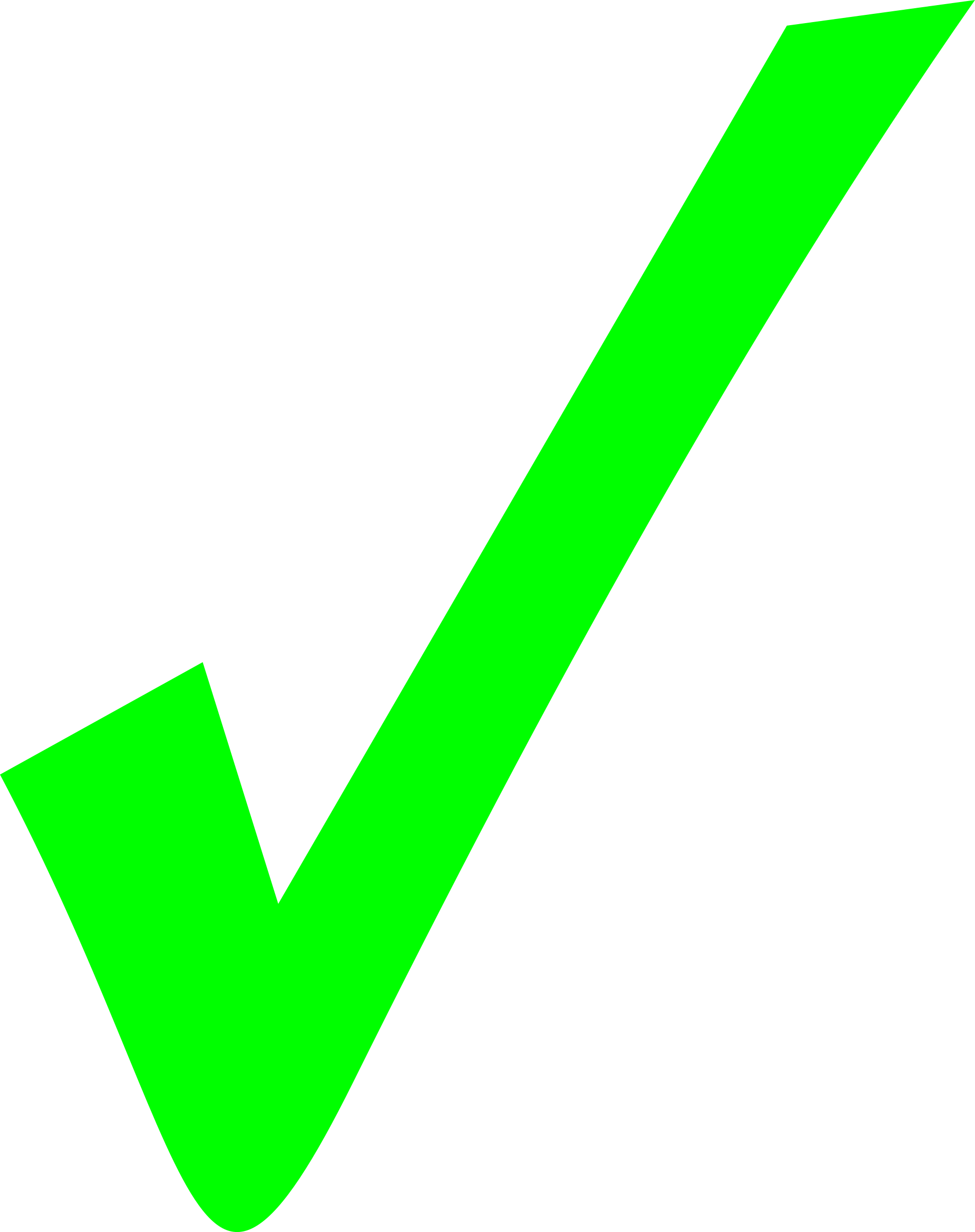 This Photo by Unknown Author is licensed under CC BY-SA
18
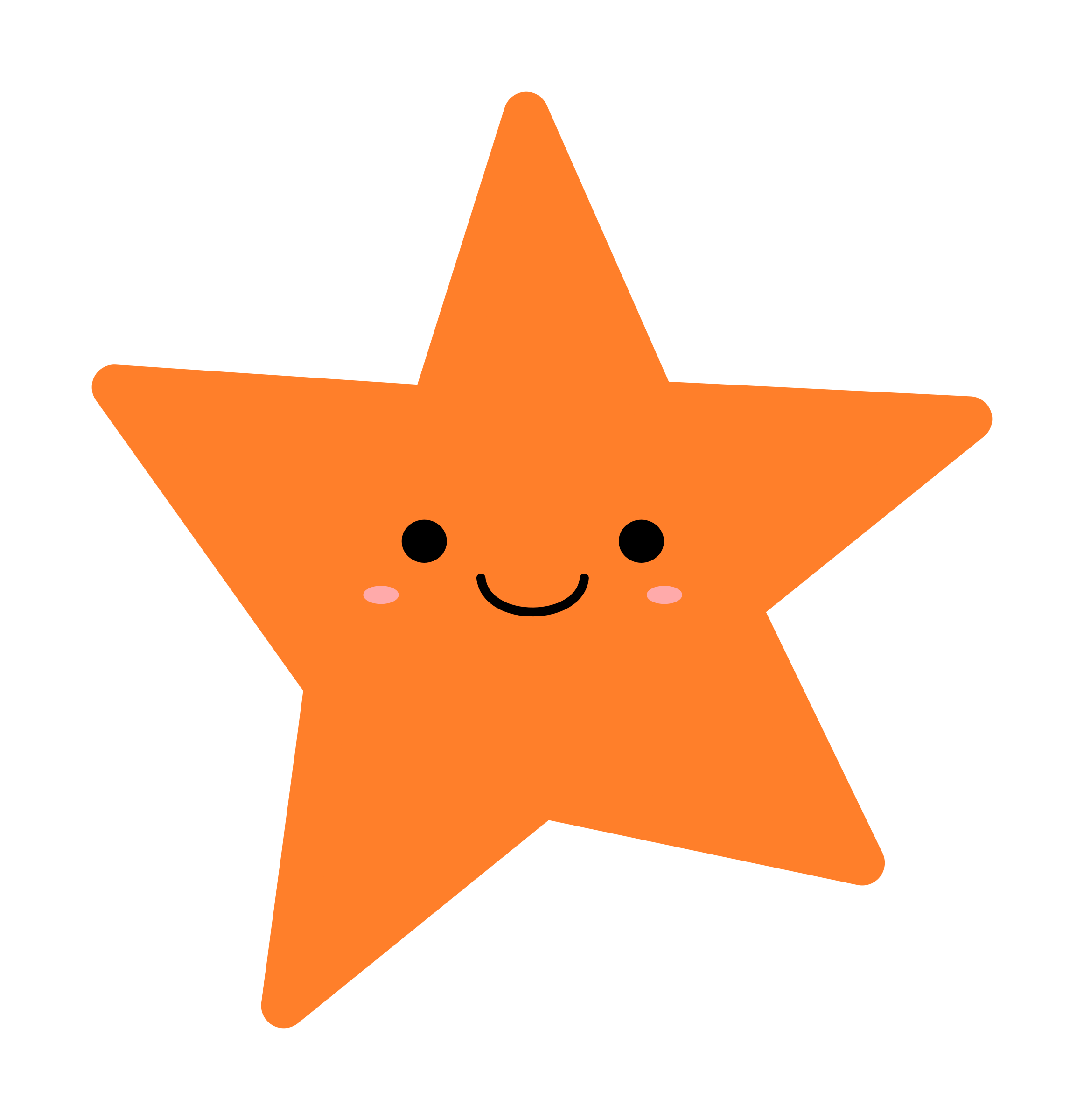 Test your understanding
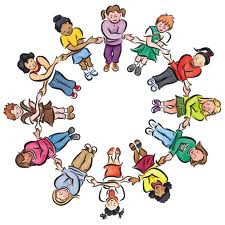 My brother and I love our friends .
( We , us , They) love (they ,  them ,us ).
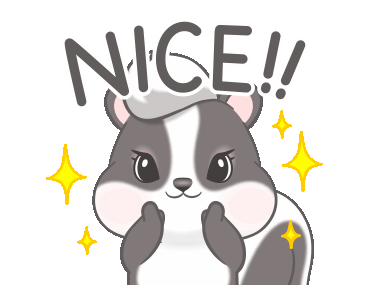 19
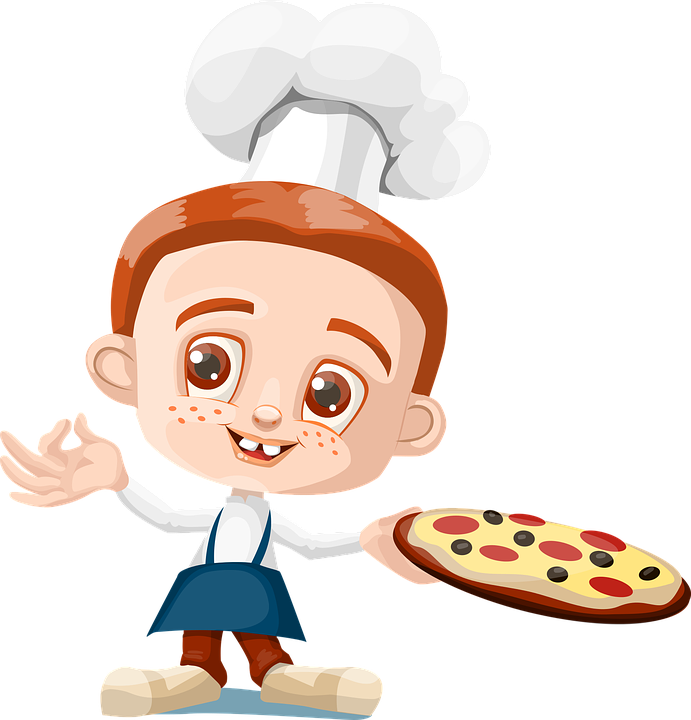 Ali   loves  pizza .
He loves it.
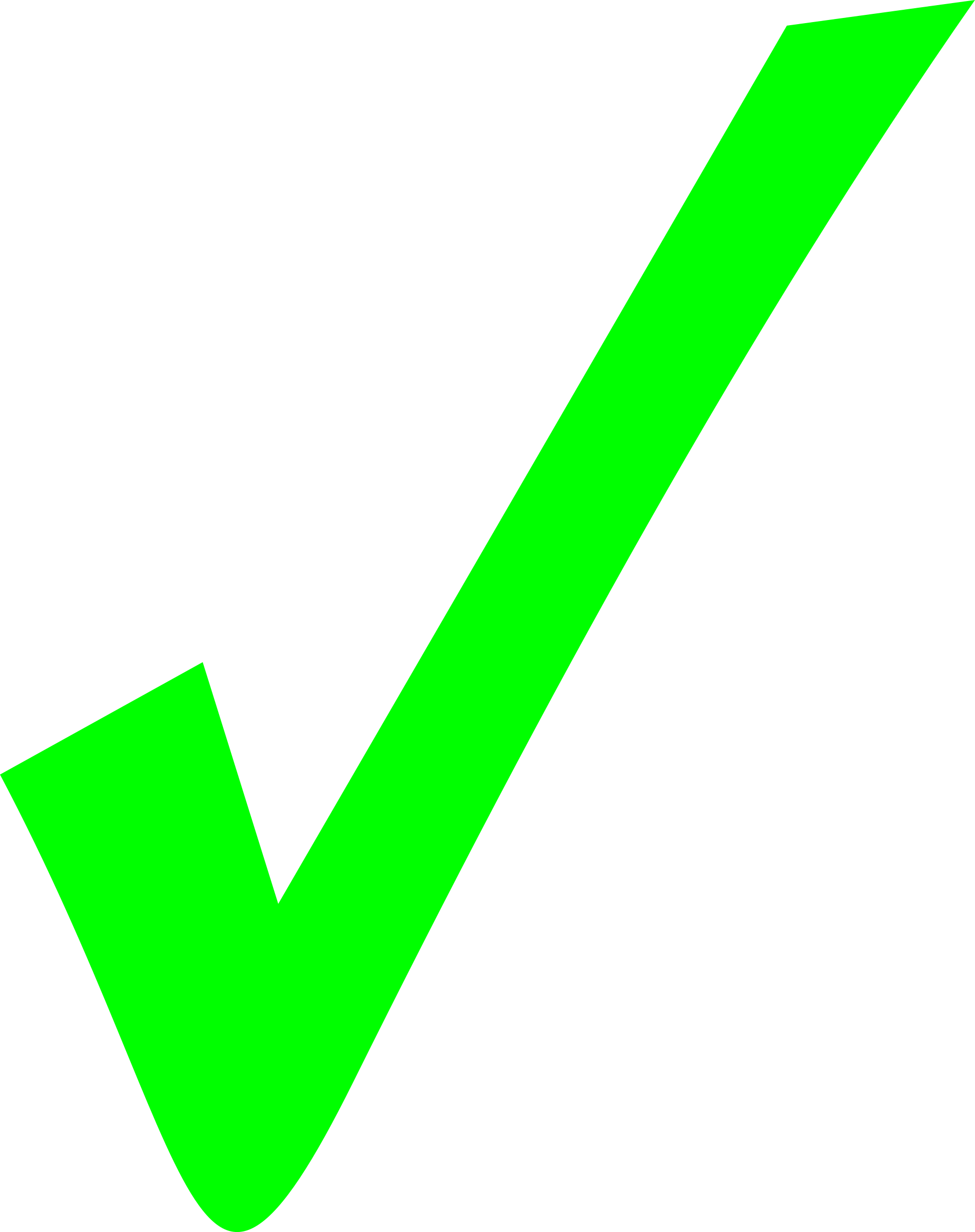 You are my friends.
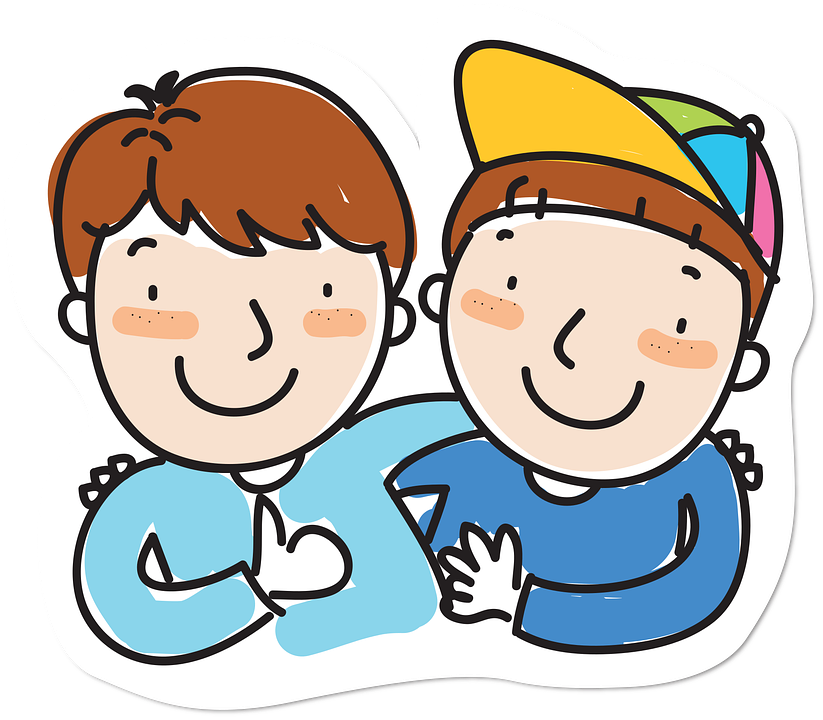 I love you.
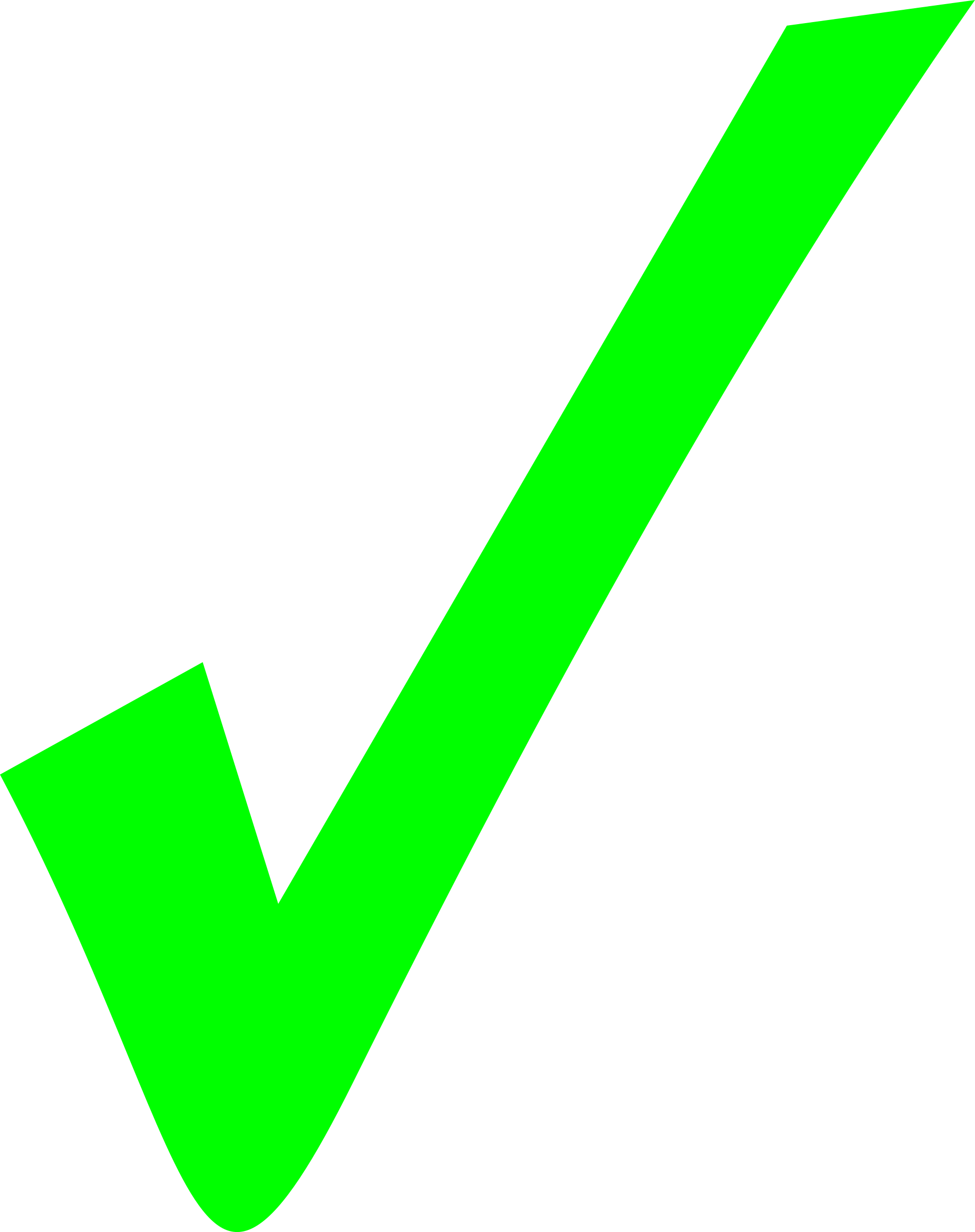 20
A Fun  Day
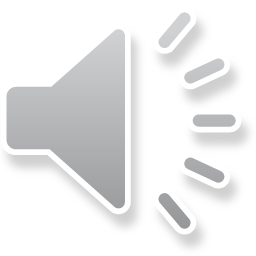 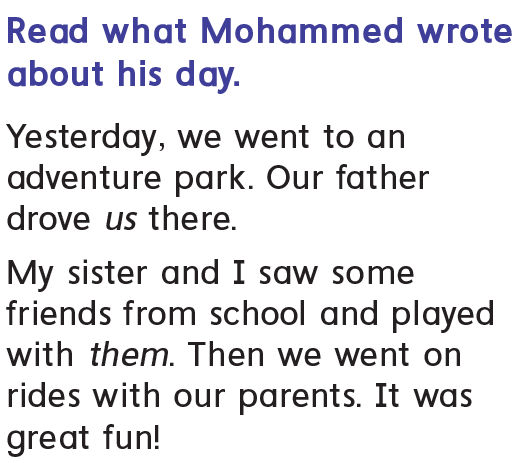 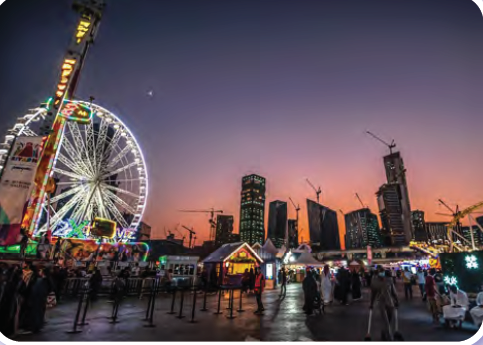 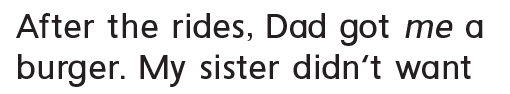 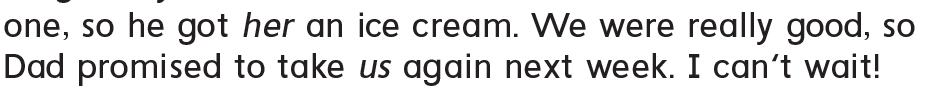 21
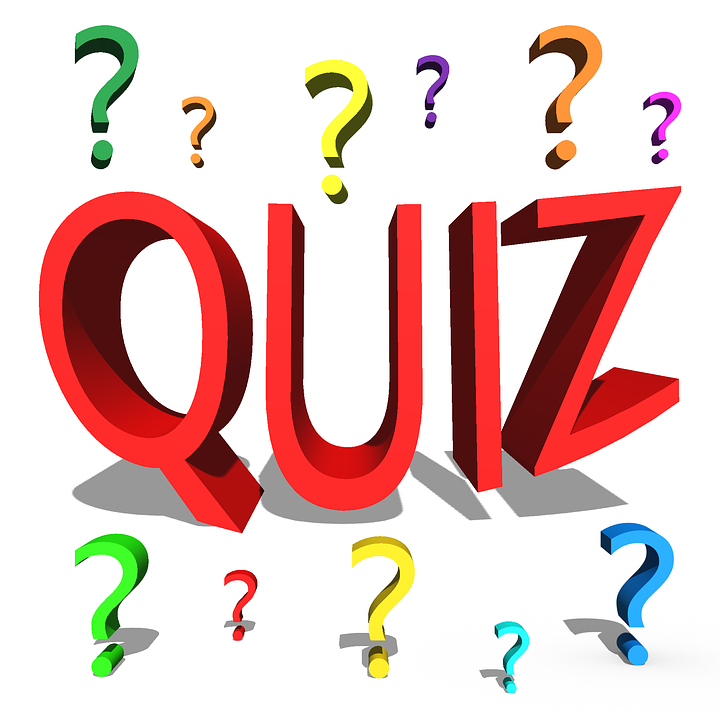 https://www.liveworksheets.com/vb1558917au
22
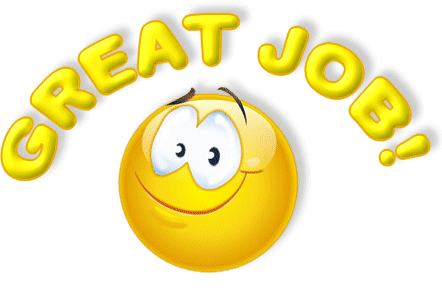